Apresentação do docente
1977 – 1982 : Graduação em Eng. Elétrica
1984 – 1988 : técnivo de nível superior na EESC
1988 – 2004 : docente no SMM
2004 – Presente : docente no SEL
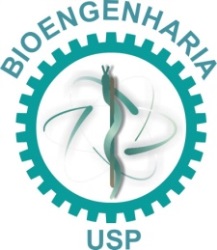 Programa de Pós-Graduação Interunidades Bioengenharia
Universidade de São Paulo
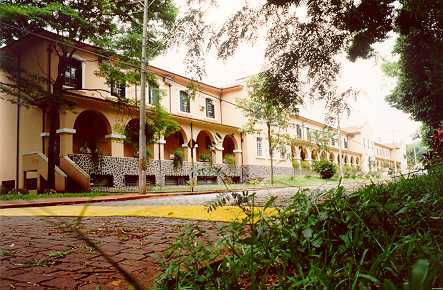 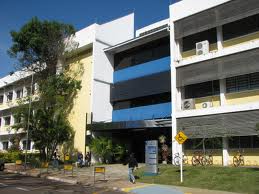 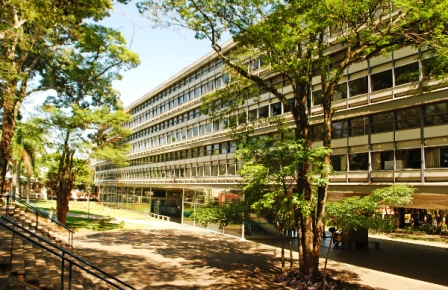 FMRP
IQSC
EESC
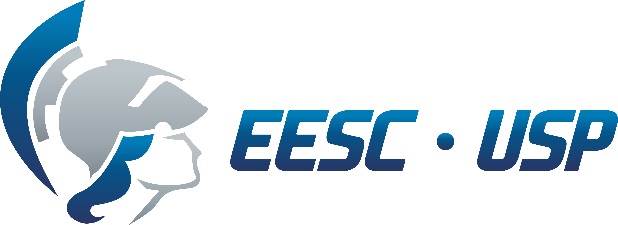 Centro de Engenharia Aplicado à Saúde (CEAS)
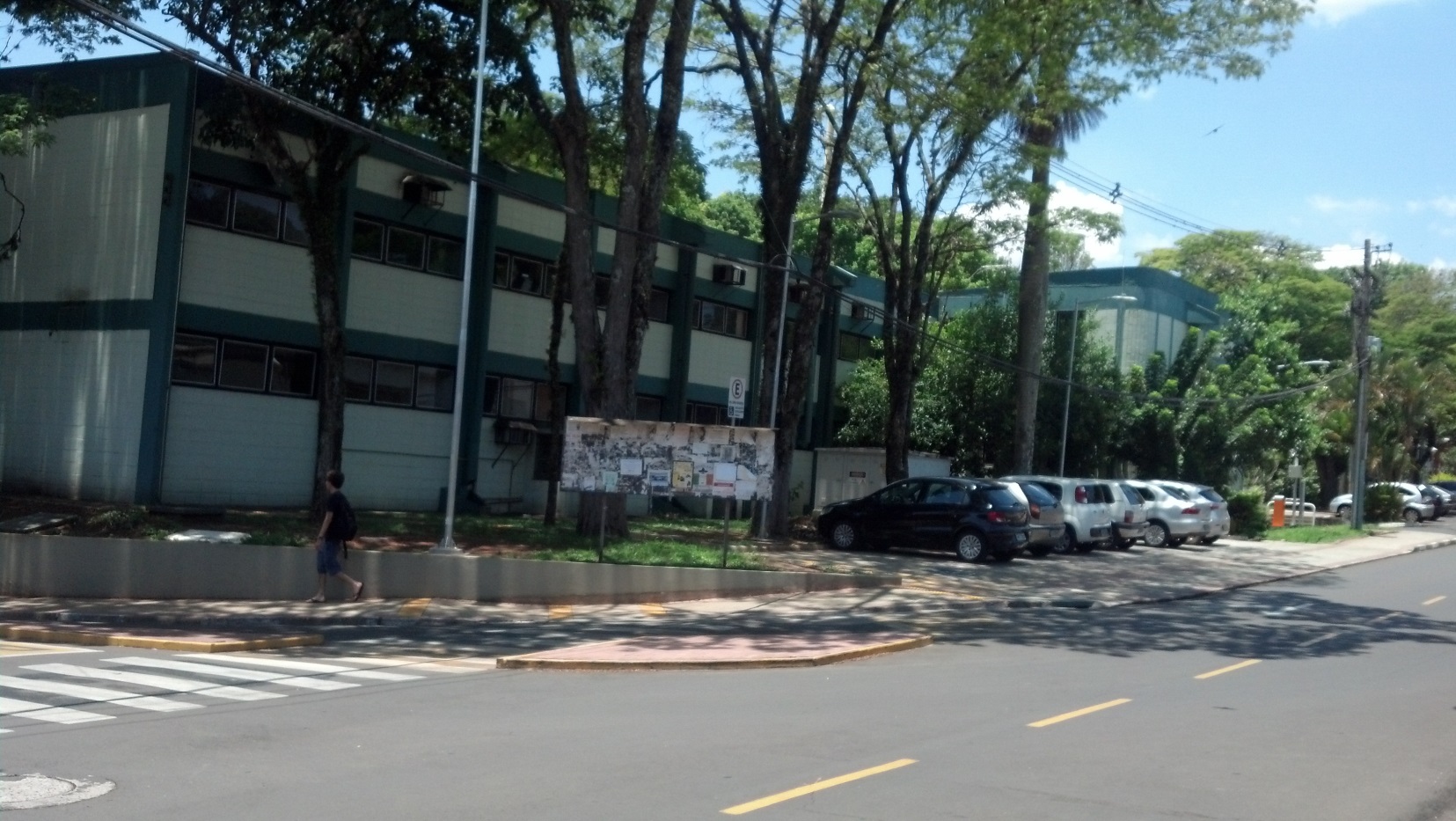 Linhas de Pesquisa
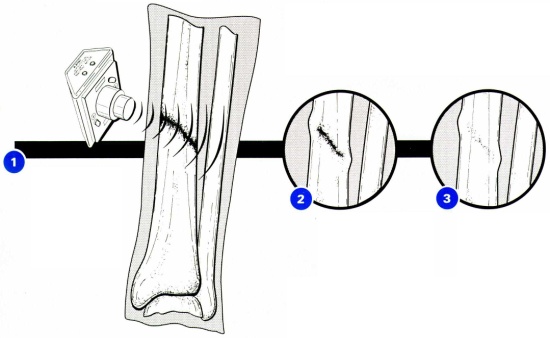 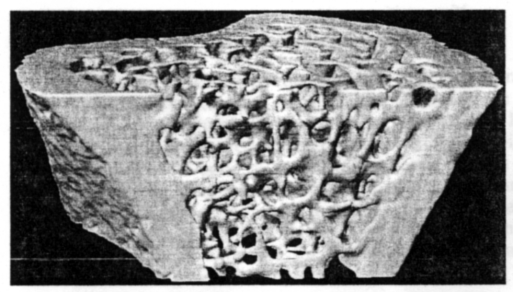 Interação de Agentes Físicos com Sistemas Biológicos
Caracterização da Qualidade Óssea
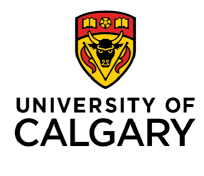 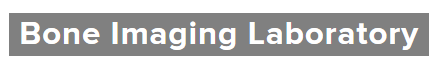 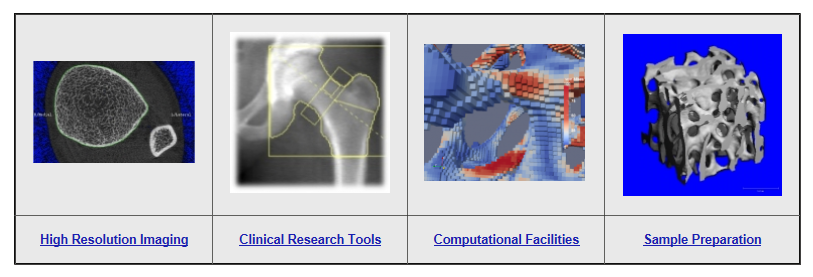 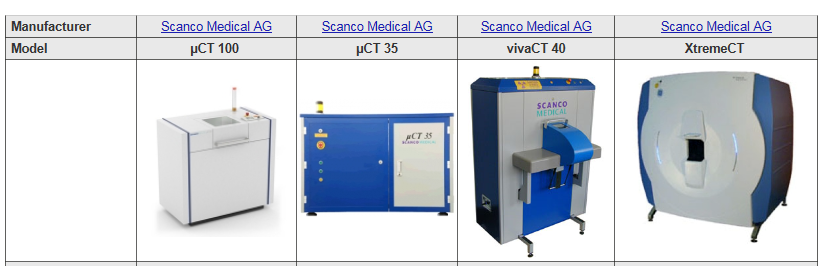 HR-pQCT
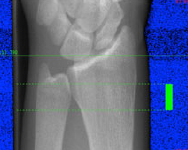 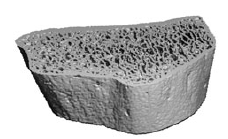 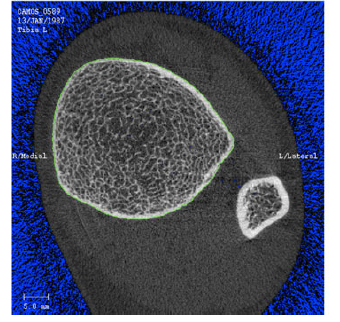 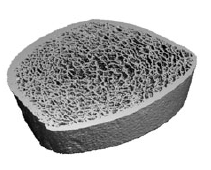 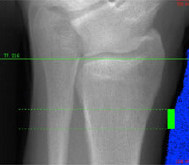 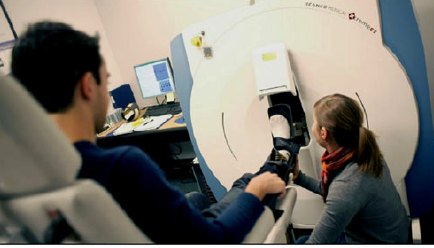 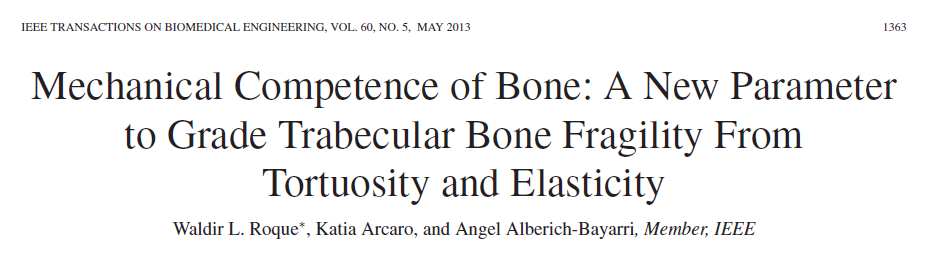 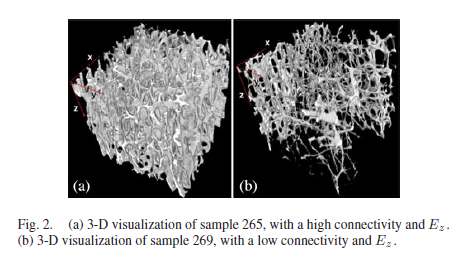 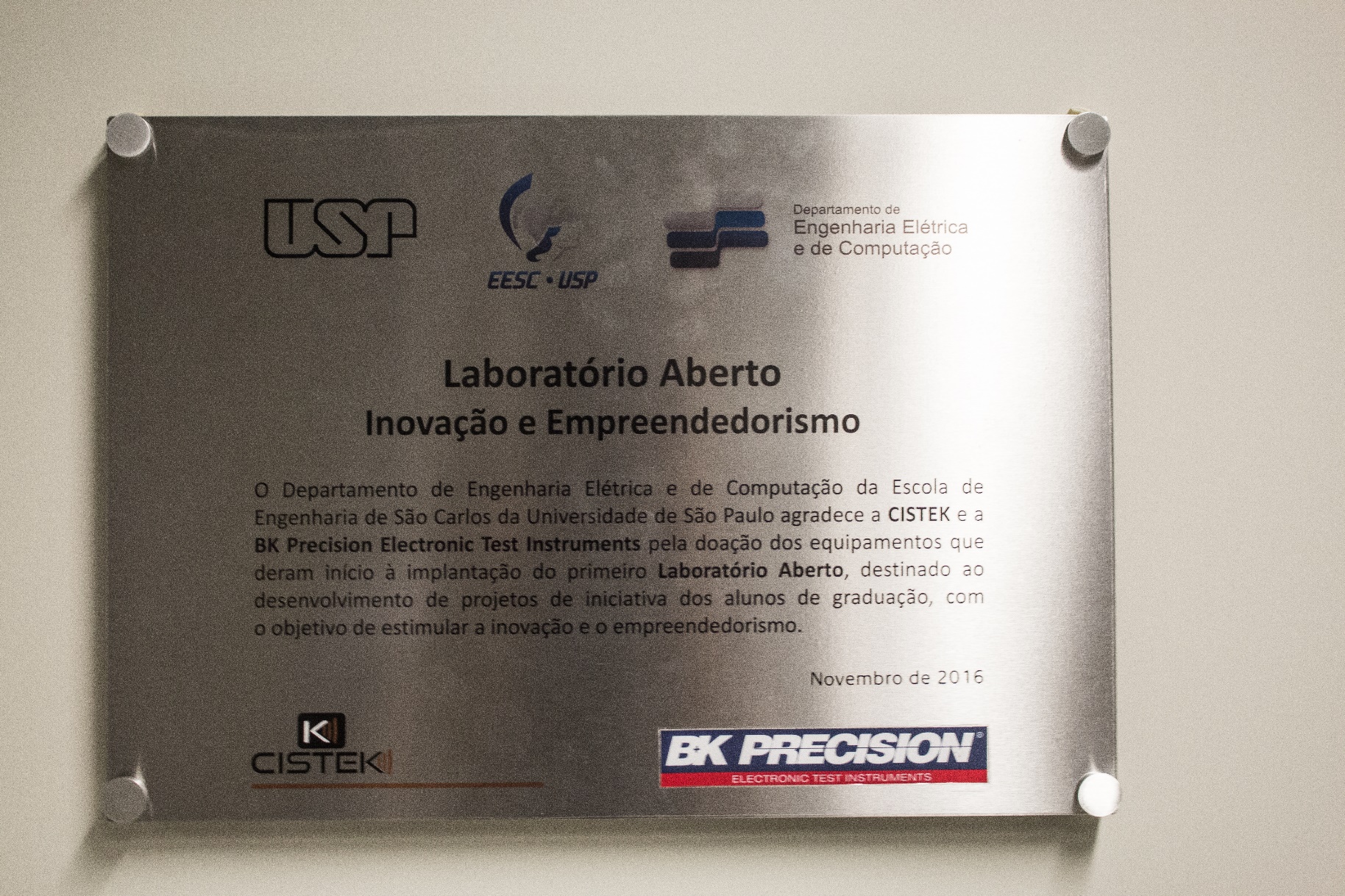 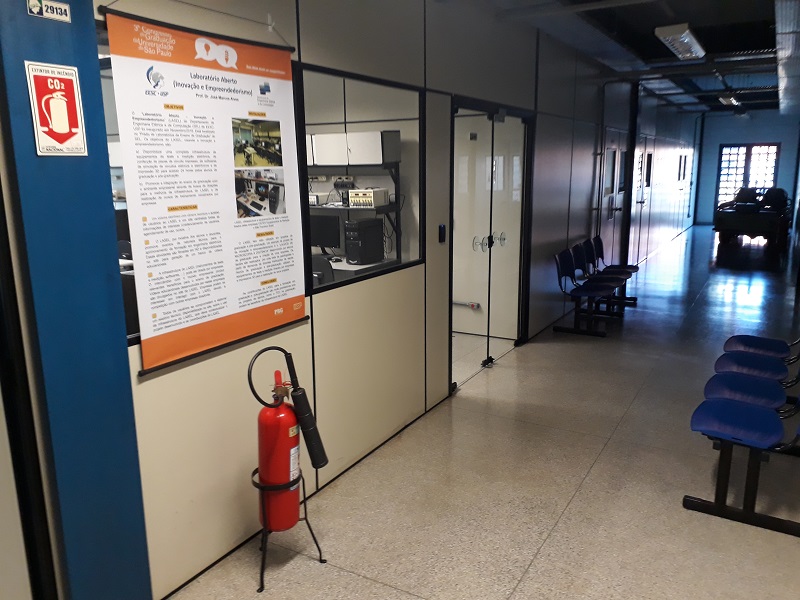 LA-SEL
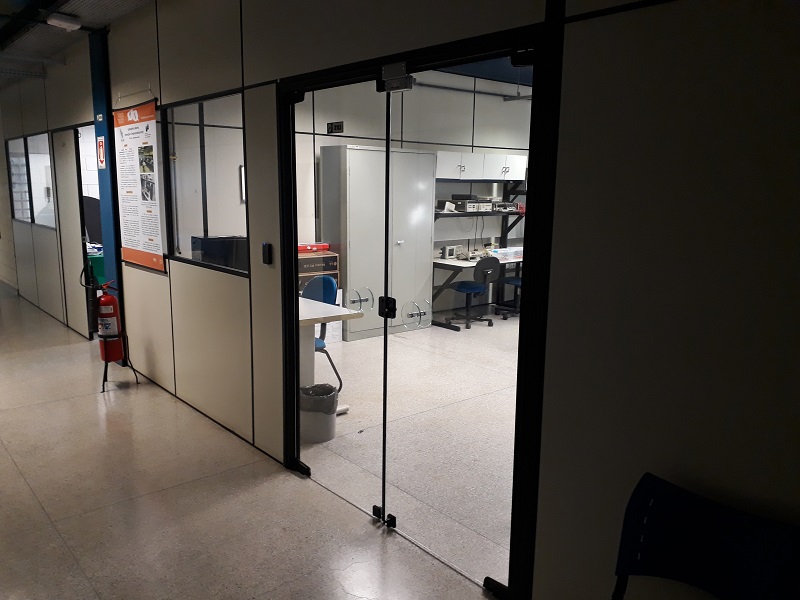 LA-SEL
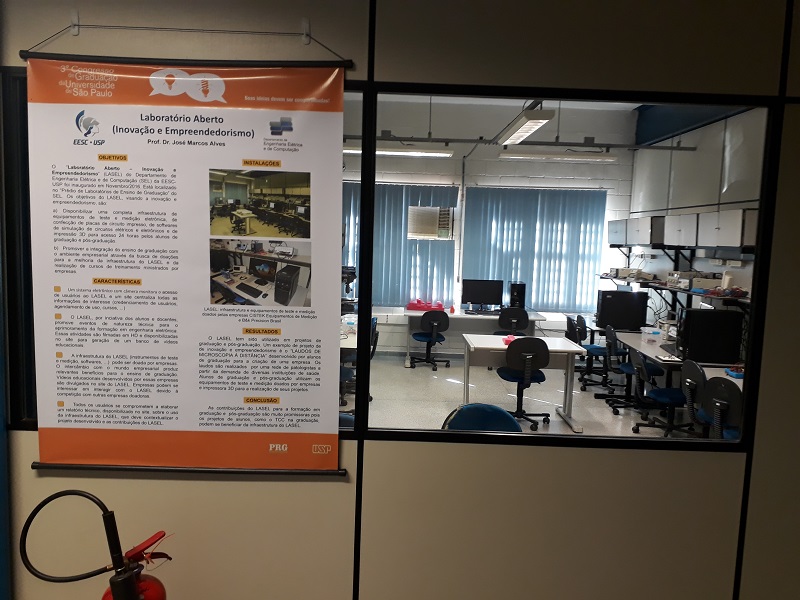 Inauguração
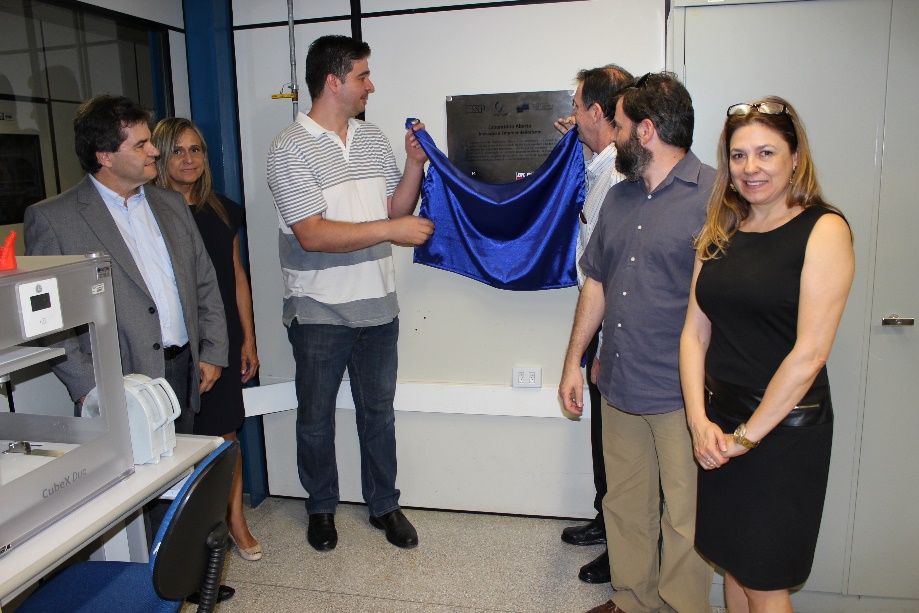 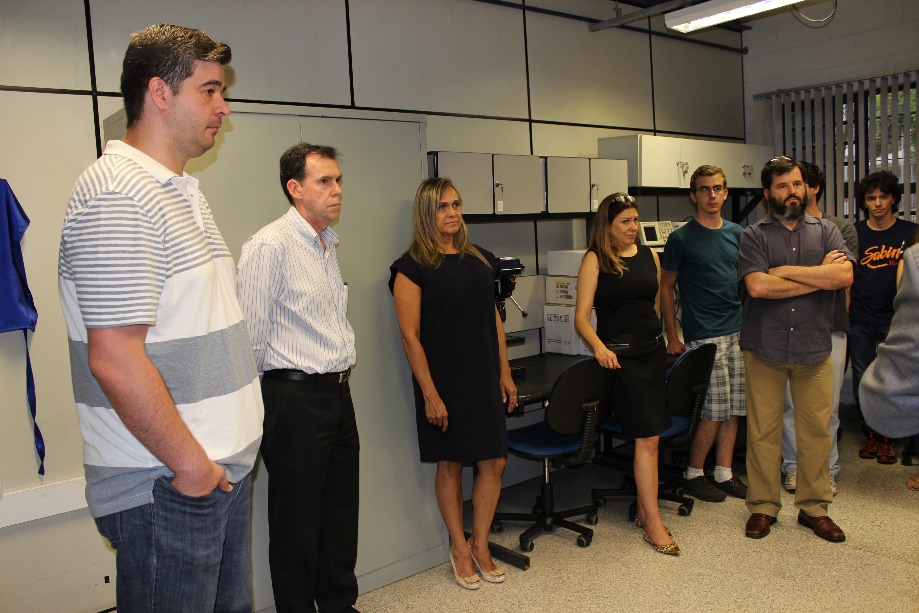 Instalações
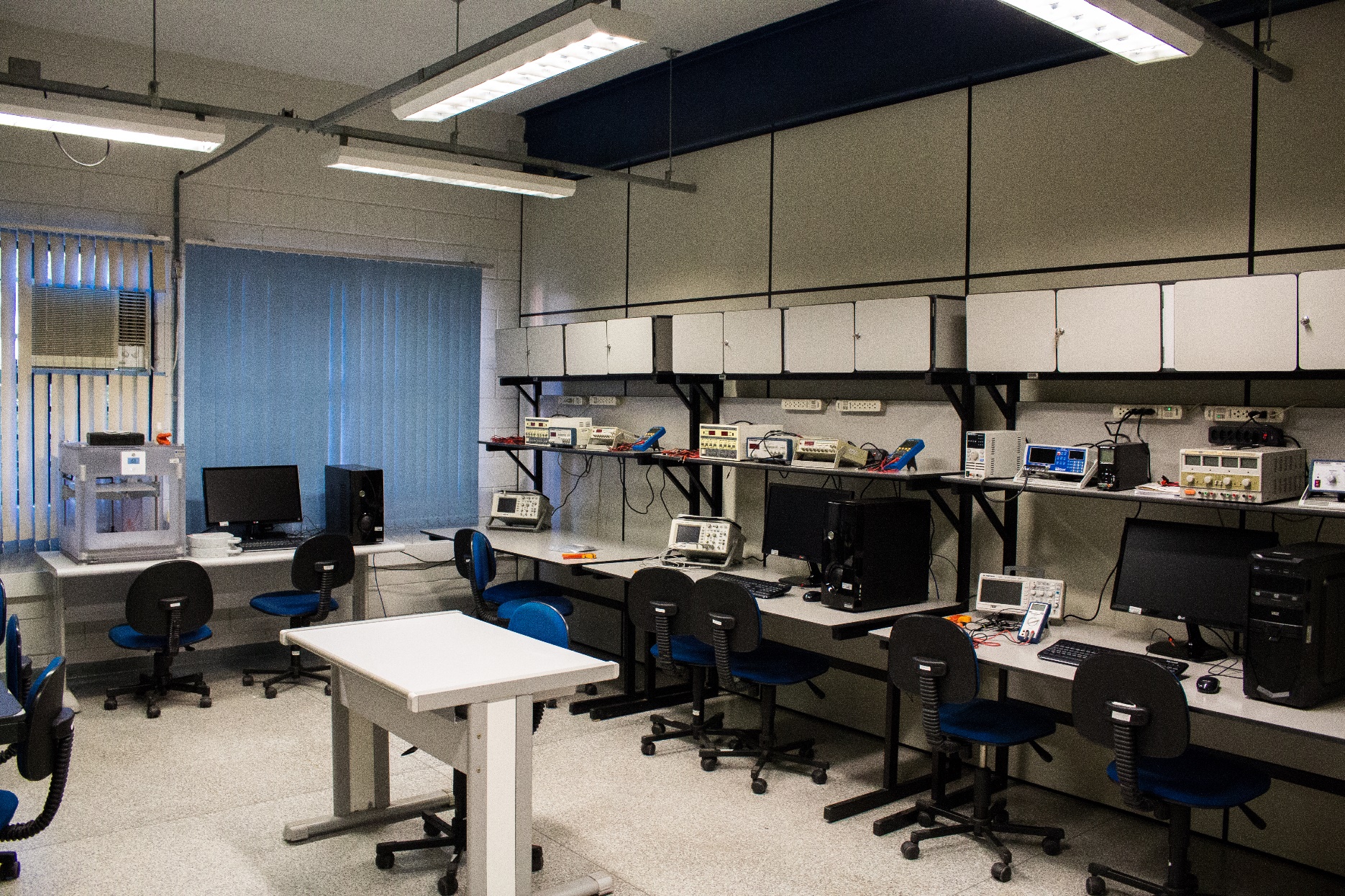 Instalações
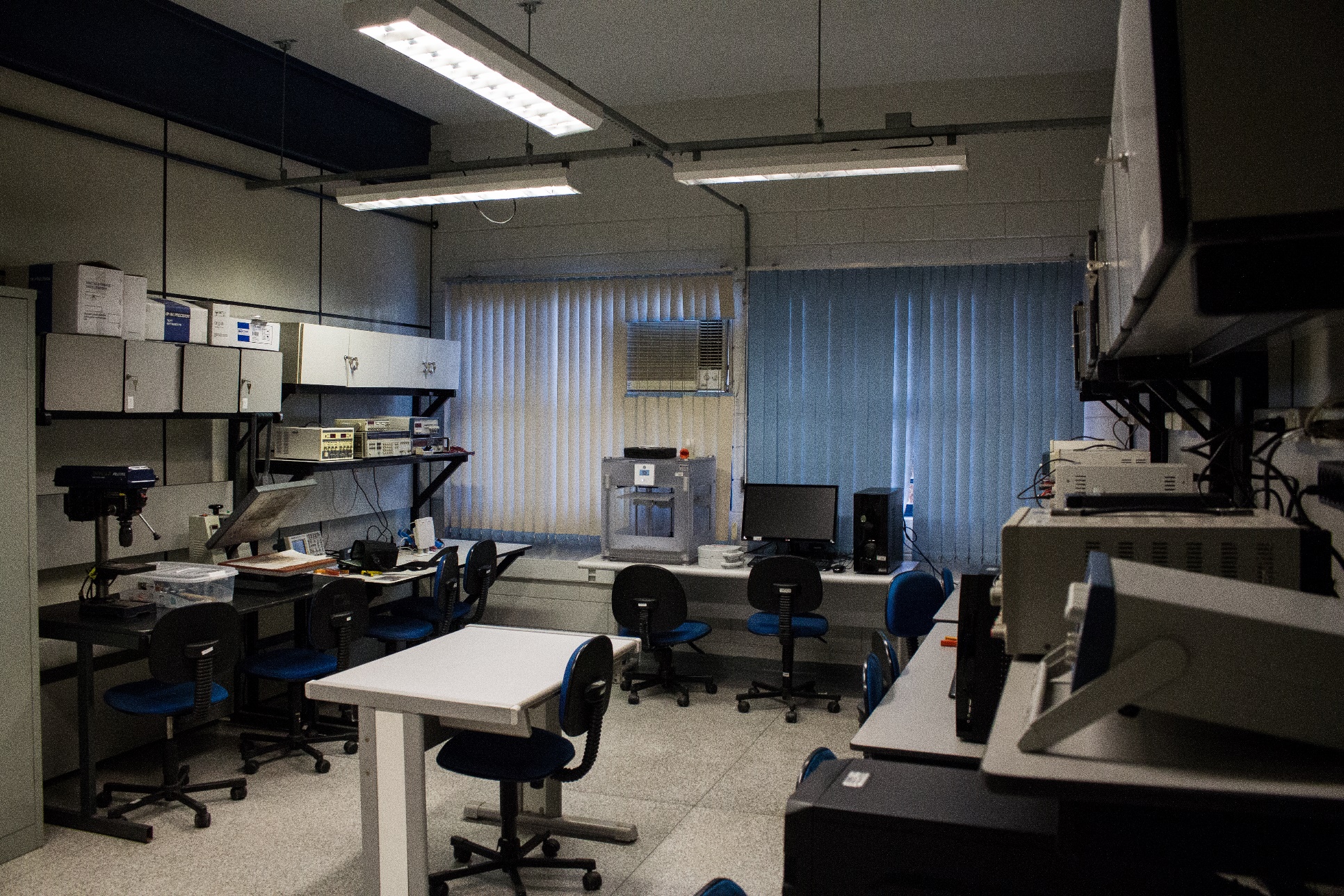 Instalações
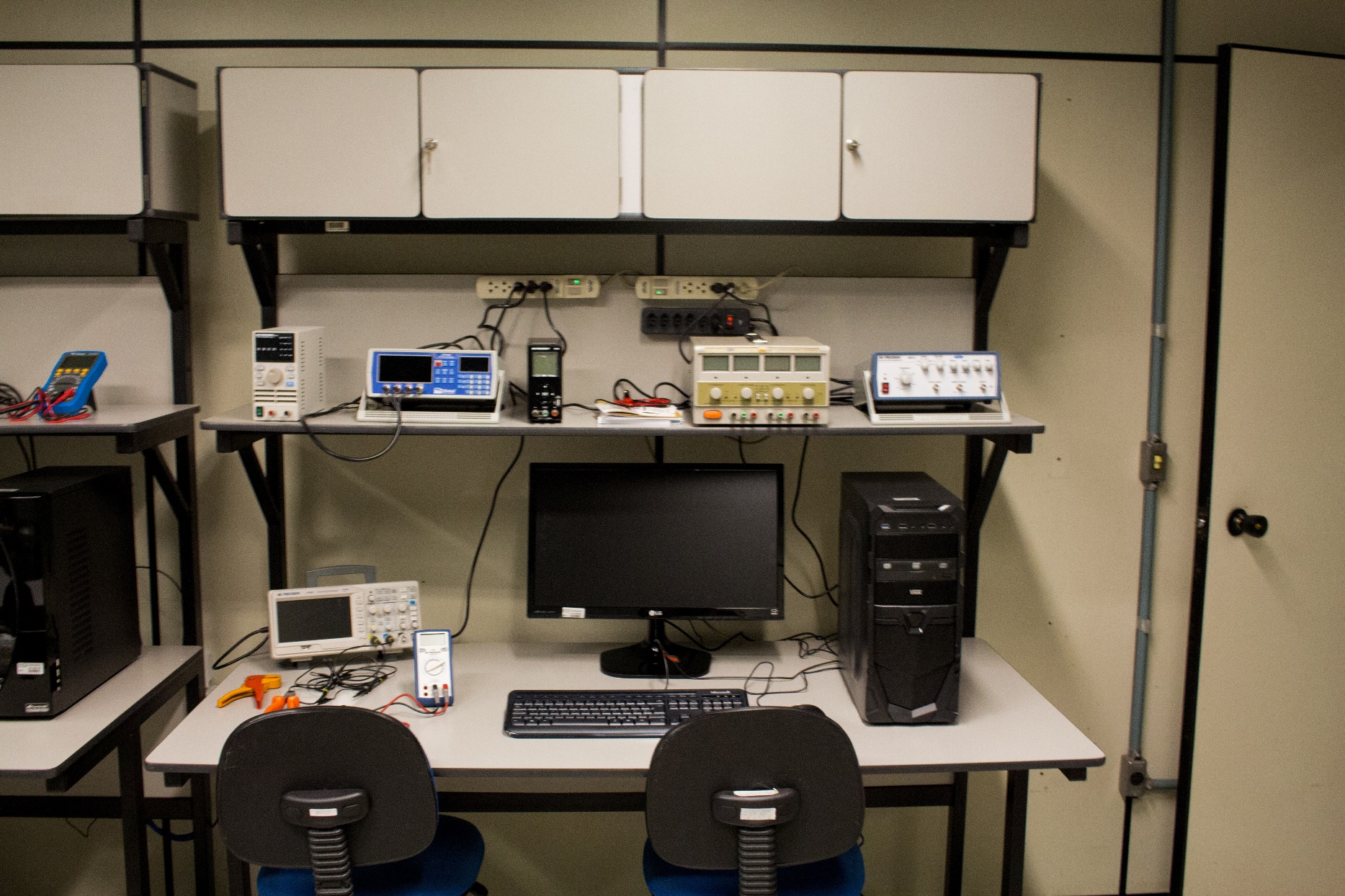 Instalações
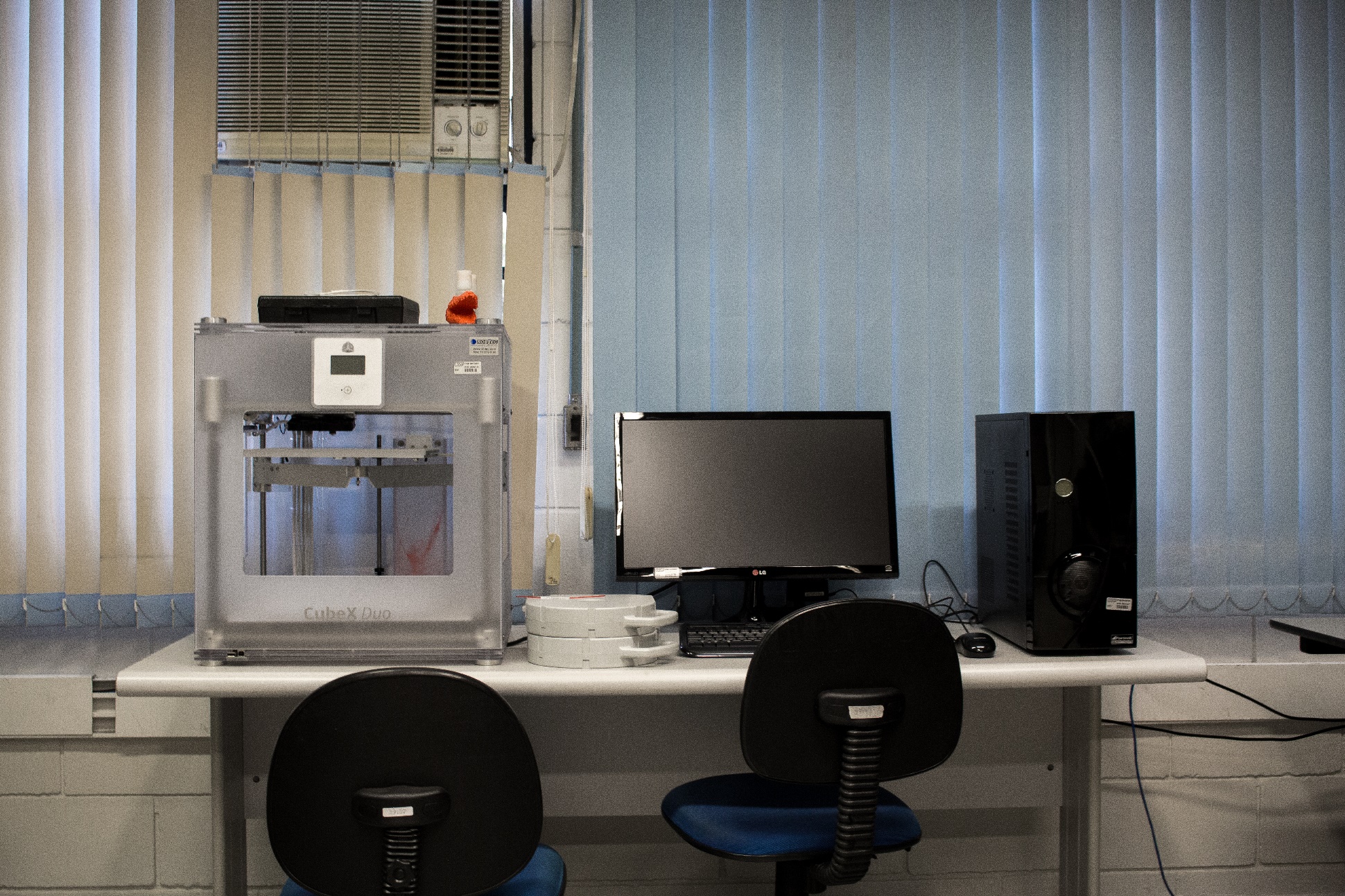 Instalações
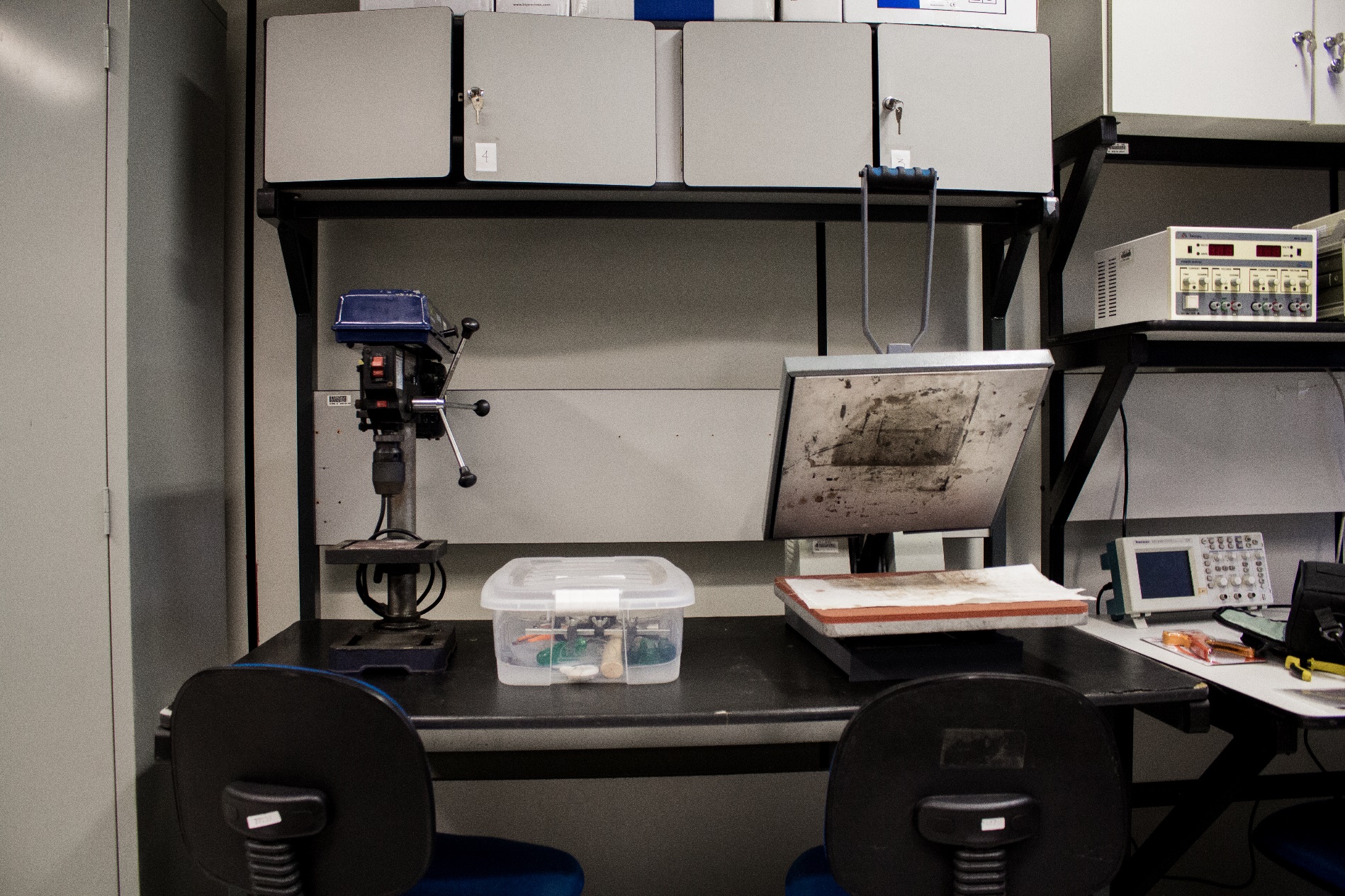 1º Acesso - (Nov/16)
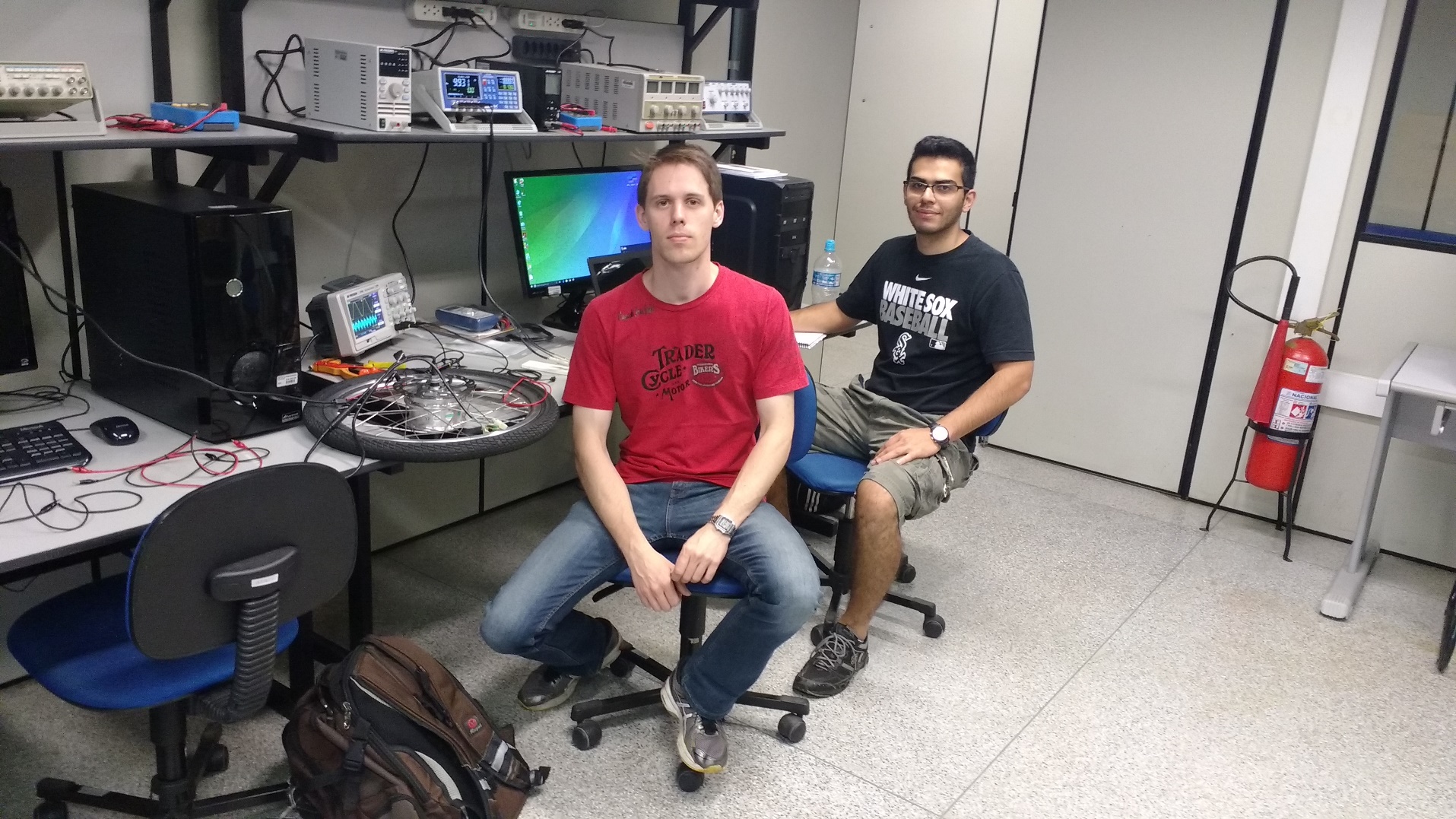 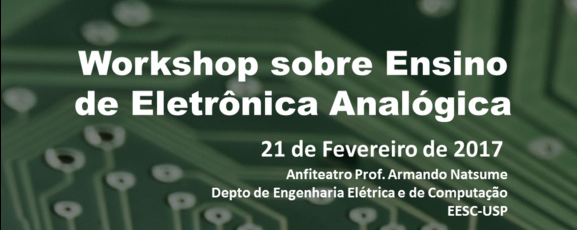 Formação Ética dos Alunos
Palestras - Prof. Carlos Goldenberg
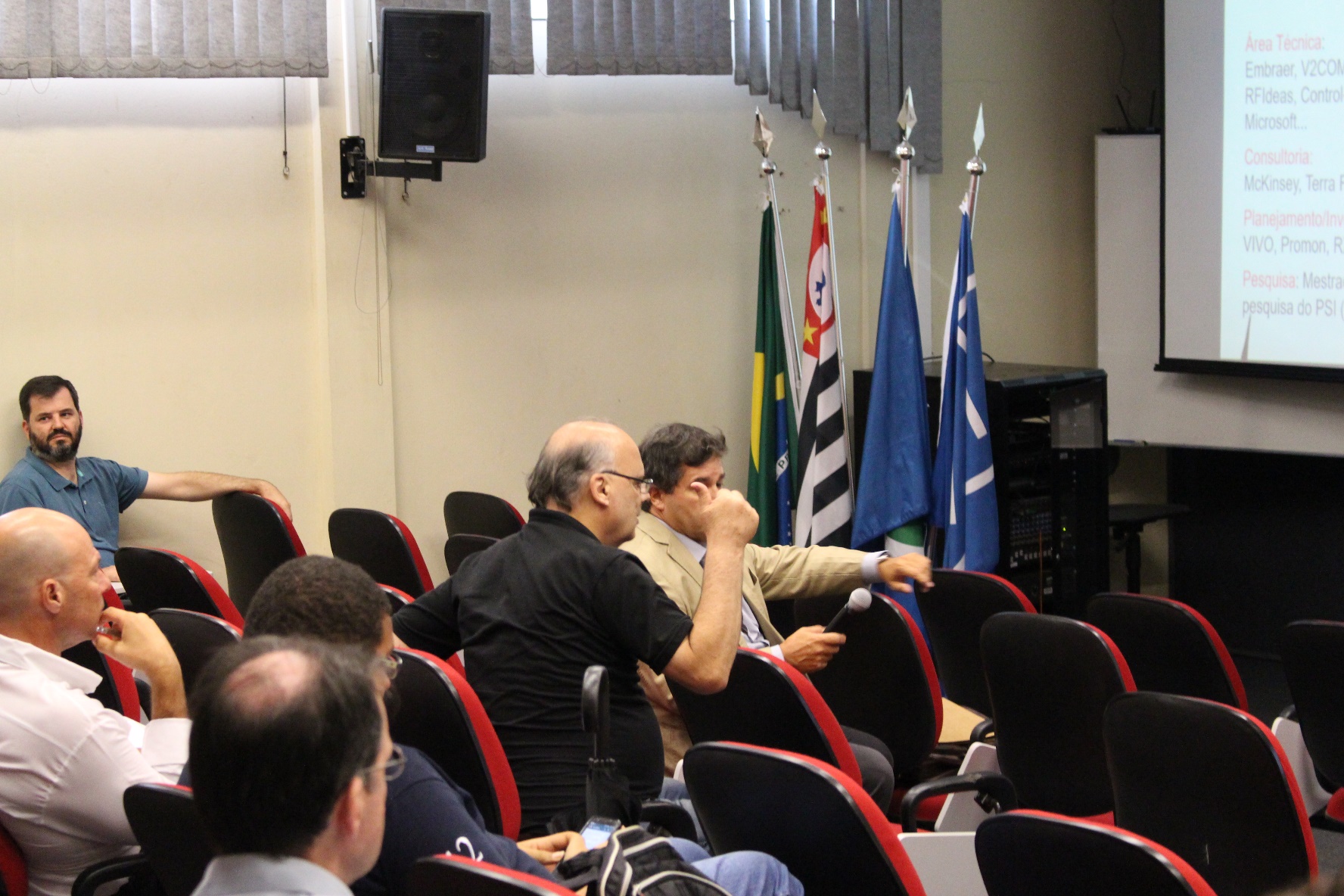 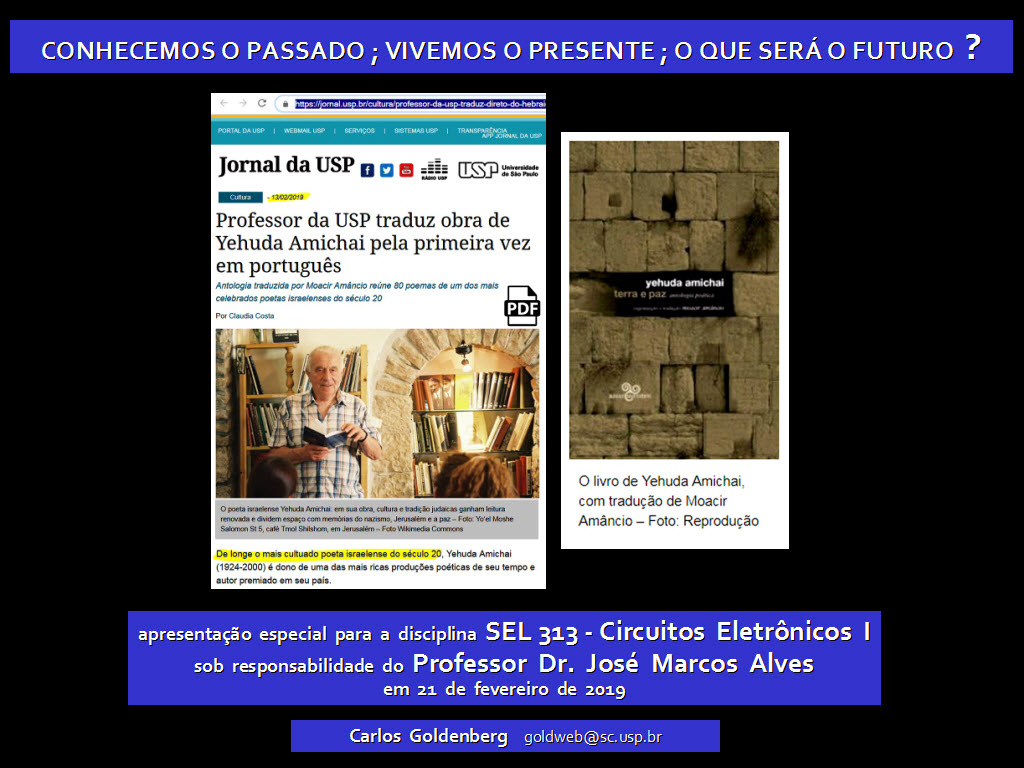 Sistema de PCB - LPKF
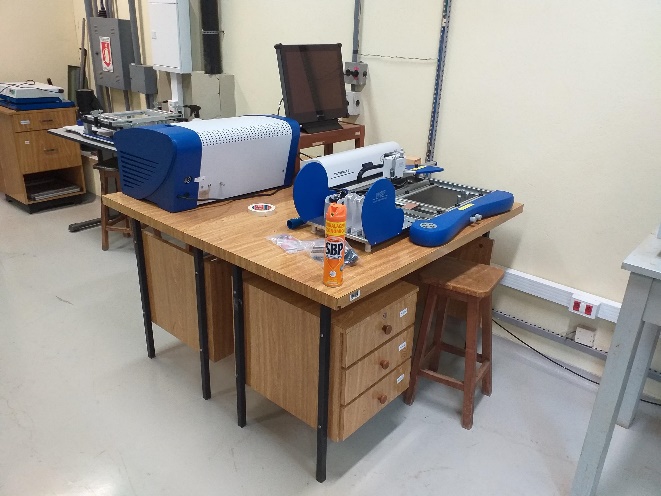 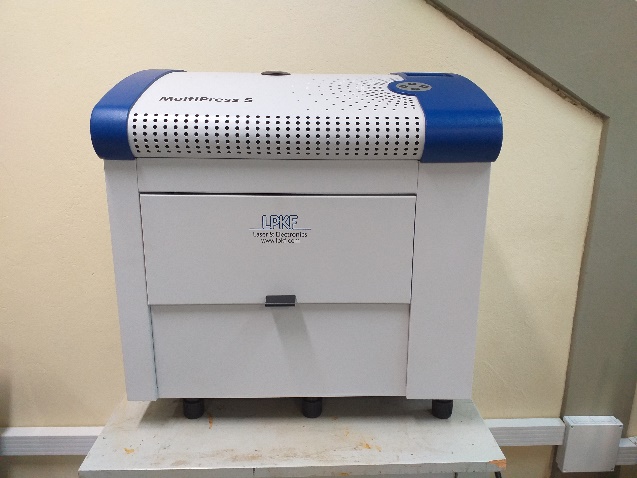 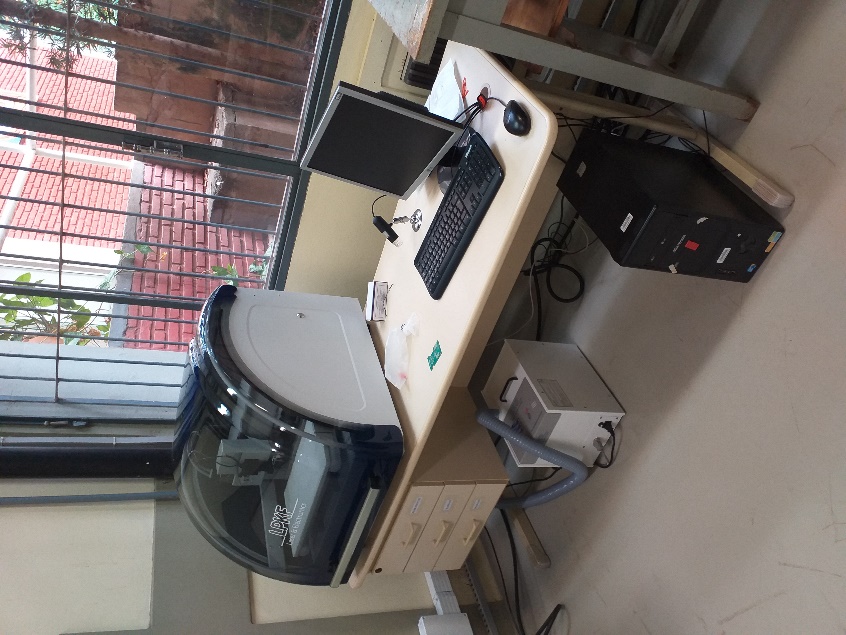 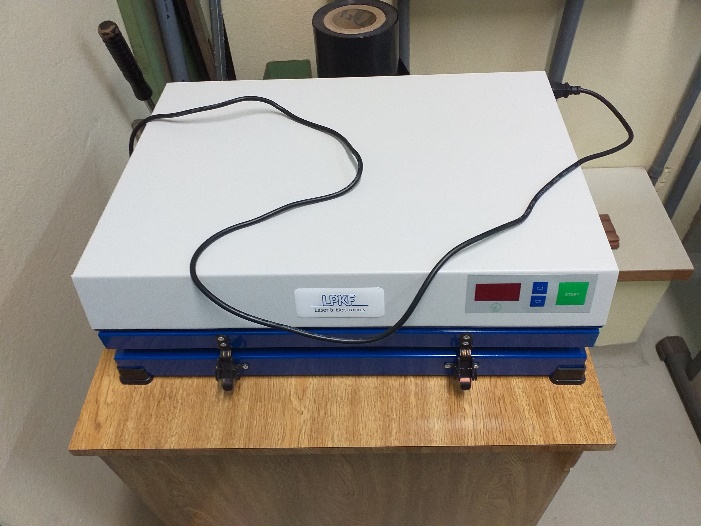 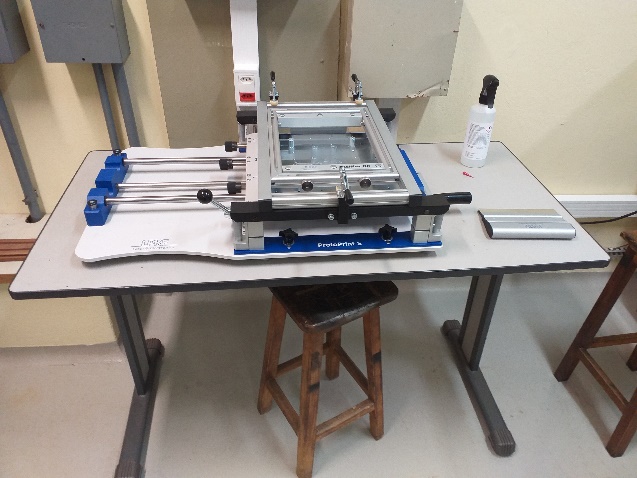 Centro de Inclusão Social – USP São Carlos
(http://www.cis.eesc.usp.br/)
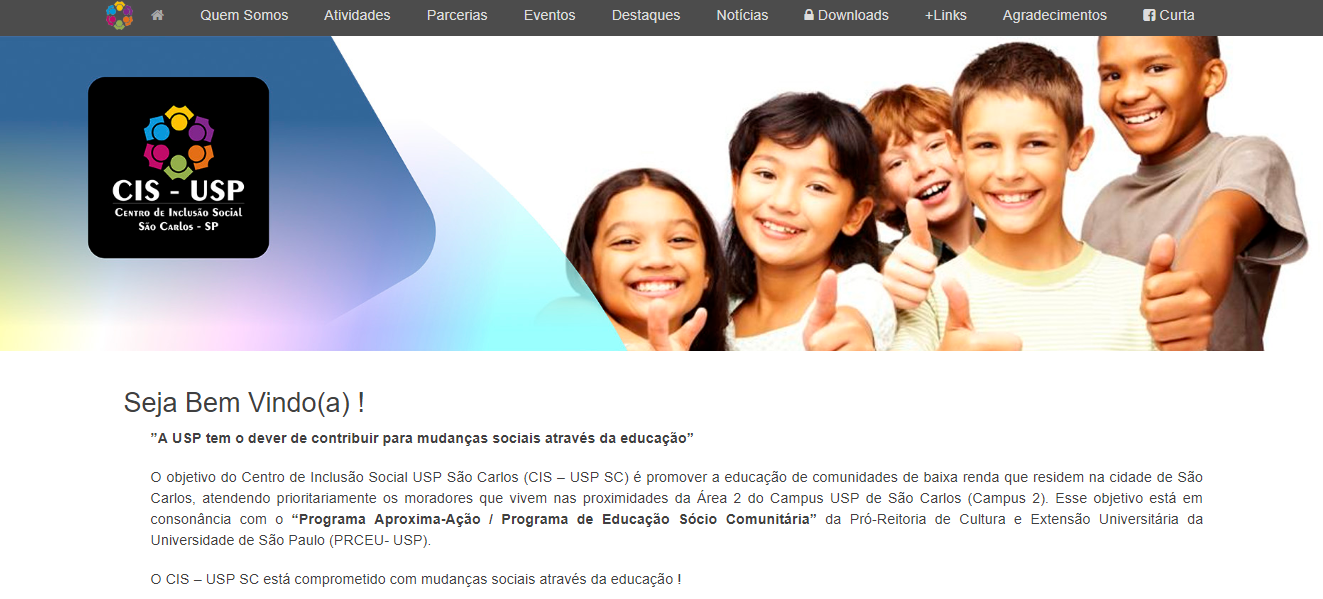